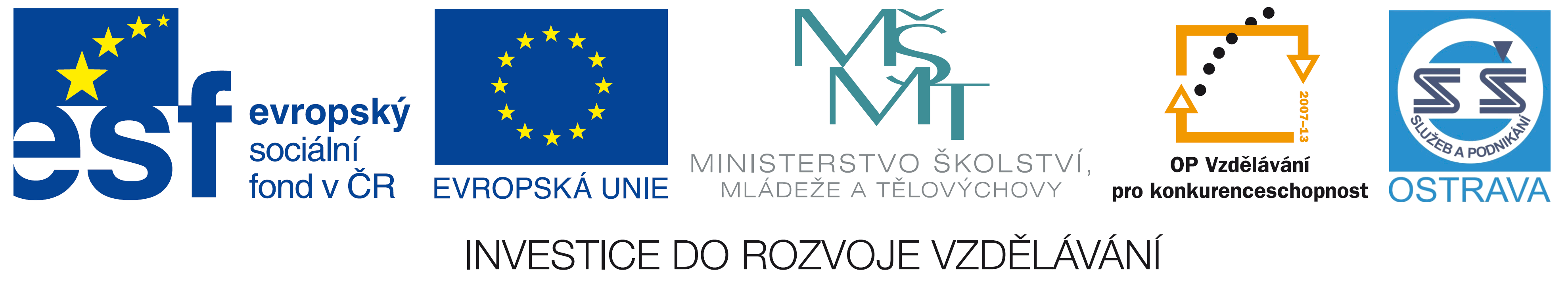 VY_32_INOVACE_PPM11960NÁP
Výukový materiál v rámci projektu OPVK 1.5 Peníze středním školámČíslo projektu:		CZ.1.07/1.5.00/34.0883 Název projektu:		Rozvoj vzdělanostiČíslo šablony:   		III/2Datum vytvoření:		9. 11. 2012Autor:			Ing. Ivana NáplavováUrčeno pro předmět:	První pomoc Tematická oblast:		Integrovaný záchranný systém, jednotný postup při 				poskytování první pomoci, mimořádné situaceObor vzdělání:		Masér sportovní a rekondiční 69-41-L/002 1. ročníkNázev výukového materiálu: 	Výuková prezentace: EvakuacePopis využití:		Evakuace, evakuační zavazadlo, improvizovaná ochrana, 			panika, úkoly pro žákyČas:  			20 minut
Evakuace
jestliže je ohrožen život a zdraví občanů
   týká se nejen osob, ale také věcí a hospodářských zvířat
   může se týkat jednoho malého objektu  i rozsáhlého území
   může být krátkodobá (např. při nálezu nevybuchlé munice)
   může být i dlouhodobá (např. při povodni) (je nutné zajistit nouzové    ubytování)
O evakuaci se většinou dozvíme ze sdělovacích prostředků, rozhlasu a megafonů vozů IZS. 
Dodržujeme pokyny orgánů, které řídí evakuaci a dostavíme se na určené místo.
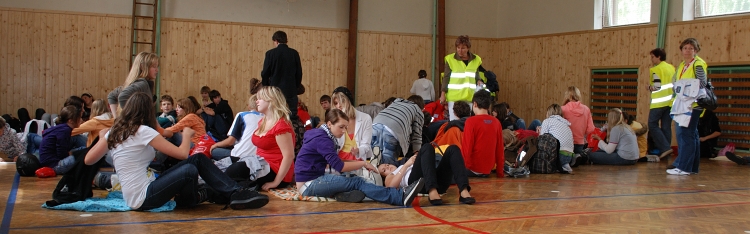 http://radyvnouzi.cz/krizove-situace/evakuace
Těsně před opuštěním bytu:

   uhasíme otevřený oheň v topidlech
   vypneme elektrické spotřebiče     (s výjimkou mrazniček)
   uzavřeme přívody plynu a vody
   dětem vložíme do kapsy cedulku s adresou

S sebou můžeme vzít také kočky a psy v uzavřených přepravkách. 
Ostatní zvířata ponecháme doma, ale dostatečně je zásobíme vodou a krmivem.
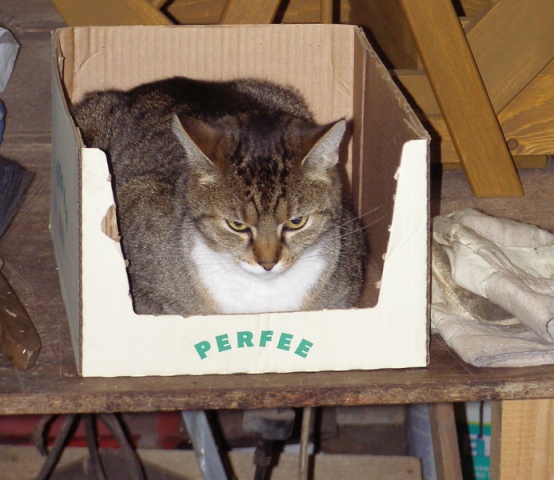 http://commons.wikimedia.org/wiki/File:Ko%C4%8Dka_micka.jpg
ú
práce ve dvojici
pomůcky:
   psací potřeby, papír
čas:
3 minuty
Co má obsahovat evakuační zavazadlo? 
Co byste si při evakuaci vzali s sebou?
Evakuační zavazadlo
balené potraviny
   balenou pitnou vodu
   misku, příbor
   doklady, pojistné smlouvy a cennosti
   rádio na baterie
   toaletní a hygienické potřeby
   léky
   svítilnu a náhradní baterie
   náhradní oděv
   spací pytel (přikrývku)

zavazadlo označíme jménem a adresoudětem vložíme do kapsy cedulku se jménem a kontaktem na rodiče
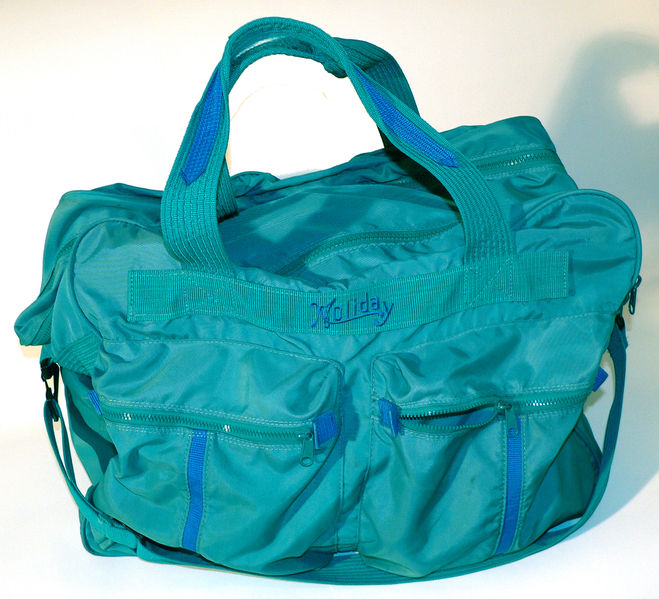 http://commons.wikimedia.org/wiki/File:Reisetasche_fcm.jpg
Video: Povodně a ochrana člověka
http://zsf.sirdik.org/multimedia/povodne-a-ochrana-cloveka
ú
K videoukázce:
Jaká hrozí nebezpečí bezprostředně po povodni?
Co vše je třeba po opadnutí vody zkontrolovat?
DISKUZE
Větrná smršť
vyhledejte úkryt v budově, která má dobrou statiku
   vyhýbejte se stromům, které na Vás mohou spadnout
   zajistěte okna a z okenních parapetů a balkonů odstraňte květináče
   automobil zaparkujte do garáže, nebo do místa, kde nehrozí pád     stromů a dalších předmětů
   v žádném případě se nepřibližujte ke spadlým elektrickým vedením
   pokud to není nutné, nepoužívejte automobil
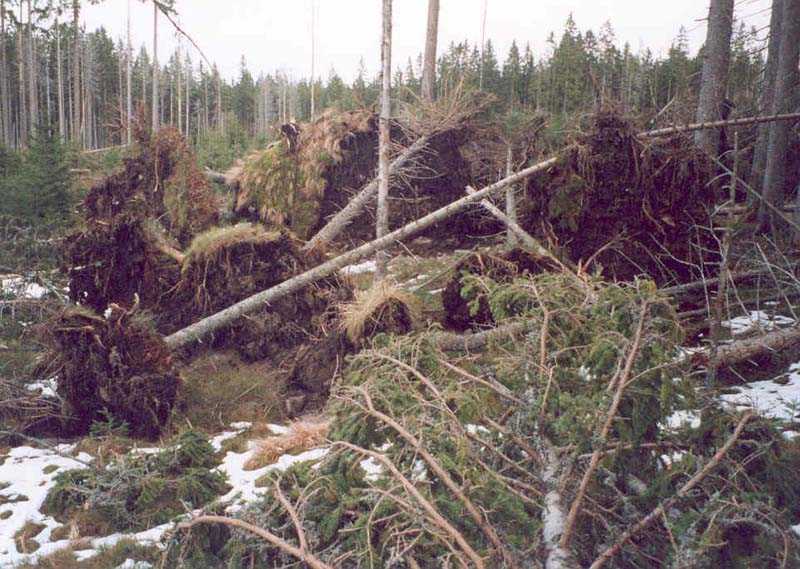 http://www.sos-sumava.cz/indexy/foto_polomy.htm
Povodeň
zásobte se potravinami a pitnou vodou
   připravte si svítilnu, rozhlasový přijímač a náhradní baterie
   odstraňte, nebo řádně upevněte všechny věci, které by mohla voda    u domu  odnést
   přesuňte cenné věci ze sklepů
   zabezpečte chemické látky
   přeparkujte automobil do vyšších míst
   připravte pytle s pískem
   připravte si evakuační zavazadlo
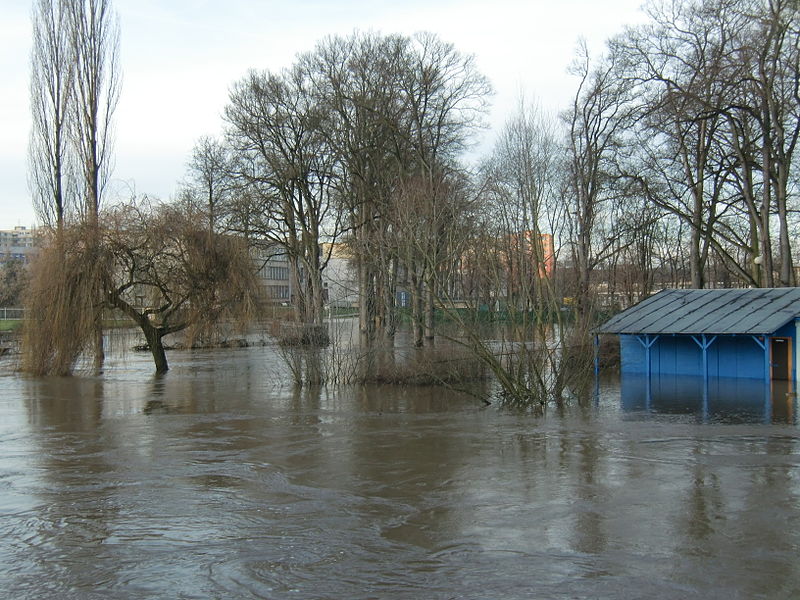 Nesnažte se překonat rozbouřený tok!       

Uposlechněte pokyn k evakuaci!
http://commons.wikimedia.org/wiki/File:Povodn%C4%9B_Louny_2011_-_58.jpg
Dopravní nehoda
zastavte v bezpečné vzdálenosti od místa nehody
   zajistěte vlastní bezpečnost – zapněte výstražná světla a oblečte si    reflexní  vestu
   vezměte z vozu autolékárničku a umístěte výstražný trojúhelník
   obhlédněte situaci
   přivolejte pomoc
   pokuste se vypnout zapalování
   poskytněte první pomoc zraněným - při zástavě krevního oběhu      zahajte resuscitaci bez ohledu na možnost dalšího zranění (páteř)
  nekuřte v blízkosti vozidla
Řiďte se základním pravidlem – nejprve zajistit vlastní bezpečnost.
Improvizovaná ochrana
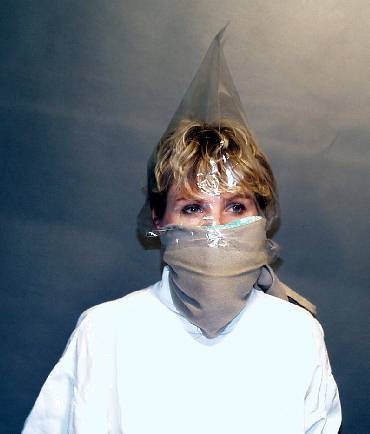 Není nikdy stoprocentní, 
   pro přesun do úkrytu 
   k úniku ze zamořeného území 
   v případě vyhlášené evakuace
ochrana hlavy
   kukly, čepice nebo šátky, které převlékneme přes hlavu
   kapuce, igelitový sáček, taška
   přilba, která chrání před padajícími předměty

   ochrana dýchacích cest a obličeje
   přeložené flanelové látky nebo froté ručník, který navlhčíme ve vodě
   k ochraně očí uzavřené brýle - potápěčské, plavecké, lyžařské
   igelitový sáček, který přetáhneme přes hlavu a stáhneme v úrovni lícních    kostí
http://www.hzscr.cz/clanek/improvizovana-ochrana-dychacich-cest-a-povrchu-tela-609410.aspx
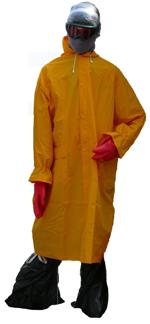 ochrana trupu
   kombinace více vrstev běžného oděvu
   rukávy a nohavice stáhneme tkanicí     nebo lepící páskou
   přelepíme zipy
   u krku použijeme šály nebo šátky
   pláštěnka nebo igelit

   ochrana rukou a nohou
   pryžové rukavice dostatečné tloušťky
   látka, do které ruce zabalíme
   na nohy vysoké holínky, kozačky
   nohavice přetáhnout přes obuv      a stáhnout tkanicí, lepící páskou
   igelitové sáčky nebo tašky
http://radyvnouzi.cz/informace/ochrana-tela
Panika v krizové situaci
Jestliže lidé vlivem emocí podlehnou hrůze, strachu a na základě iracionálního myšlení pocítí bezvýchodnost situace, budou reagovat pod vlivem těch nejnižších pudů.

Panika se projevuje dvěma způsoby:

1) pudový útěk
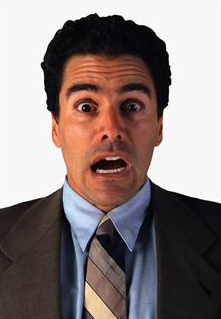 Hrozí riziko ušlapání a udušení!
http://office.microsoft.com/cs-cz/images/results.aspx?qu=p%C5%99ekvapen%C3%AD&ex=1#ai:MP900414037|
2) apatie     lidé podlehnou beznaději a svůj život nechávají na pospas osudu
Zdroje:
http://zsf.sirdik.org/multimedia/povodne-a-ochrana-cloveka
http://www.hzscr.cz/
http://www.sos-sumava.cz/
http://www.zachranny-kruh.cz/